Suppletive and other verbal plurals in Ticuna
Amalia Skilton
SSILA 2025
Motivations
Many Indigenous languages of the Americas mark plural participant number in verbs via root suppletion: Uto-Aztecan, Dene, Tupian, Je

Many languages also mark plural event number via suppletion: e.g., Tukanoan

These can be hard to disentangle
(Durie 1986; Fernald & Willie 2001; Harley 2014; Storto 2014; Farmer 2015; Toosarvandani 2016; Bardagil 2018 a.o.)
Goals of This Talk
Describe the conditioning of verb root suppletion vs. other forms of verbal number marking in Ticuna.

Demonstrate that this language combines suppletion for participant number with other strategies for marking event number.
[Speaker Notes: Note that ‘distance’ could also be conceptualized as something like ‘morphological independence from’ as some of these categories can be the same distance (as measured in morphemes) from the root.]
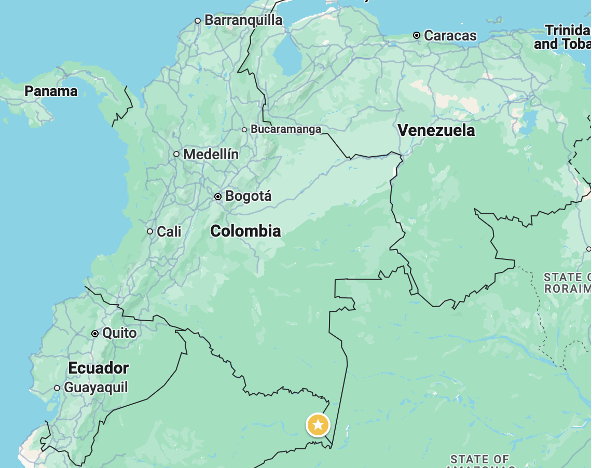 Isolate
~65,000 speakers
Spoken by all ages in Peru, Brazil
Endangered in Colombia

Phonology well-described, other domains much less
(Montes Rodriguez 1995; Soares 2000; Anderson & Anderson 2017; Santos Angarita 2013, 2022; Bertet 2021; Skilton 2023)
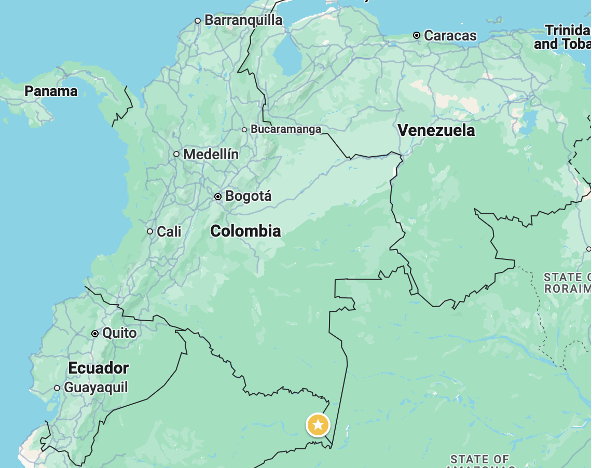 Fieldwork in Peru since 2015

In this area, Ticuna is the language of instruction in primary school 

Teachers have asked me to create reference materials for them on
Number
Gender/Noun class
Tense
Roadmap
Suppletive plurals
Verb roots
Directionals
Concatenative plurals
Suffixes
Enclitics
Proclitics/Conjugation class change
Discussion & conclusion
The Verbal Word
Fieldwork & Methods
Sources of data for this talk include
Conversational transcripts
Narrative transcripts
Elicitation/judgments
The Verbal Word
The minimum Ticuna verb includes:
Subject proclitic
Root
(1)	nüxü̃ chadau
	nɨ³¹=ʔɨ̃³	tʃa³=dau²
	3=Acc	1SgSbj=see
	‘I saw him/her/it.’ (elicited)
The Verbal Word
Verb can contain up to 3 proclitics + suffixes + unlimited # enclitics

(2)	taguma ni íchanayoepeatüx
	ta⁴gu²ma³	ni⁴		i⁵=		tʃa¹=			na³=	ɟo²				-e³					
 	never 		Foc		Dir=	1SgSbj.Sc=	3Obj=	cut	.scissors	-Dir:across	
	=pe¹a⁵tɨ³	=ʔ
	=NI:wing	=Sub
       ‘I’ve never trimmed its wings.’ (conversation)
Suppletive Plurals
Root Suppletion: Intransitives
5 IV roots + their morphologically derived stems display number suppletion
Root Suppletion: Intransitives
IV root suppletion is based only on participant number (3), not event number (4).
(3)   taã ni yipüxüx tá
ta⁴ã³ 	ni⁴,   	ɟi³¹=pɨ¹ʔɨ²=ʔ                	ta⁴
Neg  	Foc 	fall.Pl=Clf:round=Sub	Fut
‘Don’t (do that), they (your marbles) will fall.Pl.’ (child-directed speech)

(4)   muḛ̃pücüna chorü petüca narüngu / *narüyi
mu¹ḛ̃pɨ³kɨ⁵na¹  	tʃo³¹rɨ³         	pe³tɨ⁴ka¹       	na⁴rɨ³=ŋu³¹     / *na⁴rɨ³=ɟi³¹
many.times  	1Sg.Poss	marble         	3Sbj=fall.Sg  / *3Sbj=fall.Pl
‘My marble fell.Sg (*fell.Pl) many times.’ (elicited)
[Speaker Notes: Notice that inanimate plurals count as plurals]
Root Suppletion: Transitives
5 TV roots display number suppletion. 3/5 also display animacy suppletion.
Root Suppletion: Transitives
TV root suppletion is licensed by plural objects (5), including reciprocals (6).
(5)     ñaa mürapewagü íchanawogü
         ɲa⁴a² 		mɨ³ra³pe³wa¹=gɨ⁴ 	i⁵=tʃa³=na³=wo¹=gɨ⁴
         Dem.Prox	plank=Pl		Dir=1SgSbj=3Obj=discard.Pl=Pl
‘As for these planks, I’m going to throw.Pl them away.’ (built space description)

(6)     otaarü dai naxü
o³ta⁵=a¹rɨ³                	dai²	na¹ʔ=ɨ²
chicken=Poss         	hit.Pl	Imp=do
‘Imitate how (two) chickens fight.Pl (each other).’ (child-directed speech)
Root Suppletion: Transitives
TV root suppletion is not licensed by plural agents (7) or events (8).
(7)   wüxi i woca tima̰gü / *tidaigü
       wɨ⁴³ʔi⁴ 	i⁴      wo³ka¹	ti⁴=ma̰¹=gɨ⁴             	/ *ti⁴=dai²=gɨ⁴
       one	Det   cow 		1ExclSbj=hit.Sg=Pl	/ *1ExclSbj=hit.Pl=Pl
       ‘We killed.Sg (*killed.Pl) one cow.’ (elicited)

(8)  Context: I tried over and over again to kill a pest, but it always escaped.
      ü̃ca [chimáxchaü̃ / *chadaichaü̃] t̰a
      ɨ̃³ka³	tʃi³=ma⁵=tʃa¹ɨ̃ 	/ *tʃa³=dai²=tʃa¹ɨ̃¹ 		ta̰²
      rat	1SgSbj=hit.Sg=Prosp	/ *1SgSbj=hit.Pl=Prosp	in.vain
      ‘I kept trying in vain to kill.Sg (*kill.Pl) the rat.’ (elicited)
Directional Suppletion
Ticuna has many verbal directionals. About 11 are productive
Attach to verbs of motion/caused motion
Characterize shape of motion path
(9)   ngemaca̰ ni naxchawa chanata̰nagǘxü̃
tʃa¹=	        na³=     ta̰¹		-na⁴gɨ⁵		=ʔɨ̃⁴
1SgSbj=   3Obj=   discard.Sg	-Dir:upward.Sg	=Sub
‘That’s why I threw it away into the rafters.’ (conversation)’
Directional Suppletion
Directionals also undergo number suppletion
This suppletion is controlled by the S of IV’s, O of TV’s 
For example, -ku²tSi⁴ Dir:inward:SgO ~ -ku² Dir:inward:PlO (10, 11)
(10) tüxü̃ ixǘcuchi
       tɨ³¹=ʔɨ̃³		i¹ʔ=ɨ⁴³-ku²tʃi⁴
       3(I)=Acc	Imp=put:InamSgO-Dir:inward:Sg  
       ‘Put it inside (a bag).’ (conversation)

(11)  nórü pologu nanagücu
        no⁵¹rɨ³ 	po³lo¹gu²		na⁴=na³=gɨ¹-ku² 
        3.Poss	shirt=Loc		3Sbj=3Obj=pour.grainy-Dir:inward:Pl
       ‘He would pour them (kernels of popcorn) into his shirt.’ (text)
Directional Suppletion
The suppletion is not licensed by a plural A (12) or plural event (13)
(12) cuxü̃́ taxǘcuchigü i nórü cumba
       ku³¹=ʔɨ̃⁵ 	ta⁴ʔ=ɨ⁴³-ku²tʃi⁴=gɨ⁴			i⁴	no⁵¹rɨ³	cumba
       2Sg=Ben	1Excl=put:InamSg-Dir:inward.Sg=Pl	Det	3Poss	cumba
       ‘We’re going to install the cumba (part of a roof) for you.’ (conversation)

(13) nicacuchichigü
       ni⁴=	ka¹          	-ku²tʃi⁴		=tʃi¹gɨ¹
       3Sbj=	lie.surface  -Dir:inward.Sg   	=Distrib
       ‘He lies down under it (a chair) all the time’ (conversation)
Interim Summary
Concatenative Plurals
The Verbal Plural -e³
Combines only with certain intransitive verbs: mostly unaccusatives
Licensed by plural S (14) but not plural event (15)
(14)  mamá rü papá tapuracüe
        ma³ma⁵  rɨ¹	pa³pa⁵	ta⁴=pu³ra³kɨ⁴-e³
        mother   and 	father 	3HonSbj=work-Pl
        ‘Mom and Dad Are Working’ (title of primary school reader)
   	
(15)   Context: I worked on the same task in several places / at several different times.
*chapuracüe
*tʃa³=pu³ra³kɨ⁴-e³ 
*1sg=work-pl (elicited)
The Nominal & Verbal Plural =gɨ⁴
Differences from -e³ Pl:
Can attach to nouns (incl. quantifiers) and adverbs
Can occur on any verb, not only intransitives
Forms single Prosodic Word with root
→ Is a clitic

=gɨ⁴ is licensed by plural S, A or O, but not by plural events
The Nominal & Verbal Distributive =tʃi¹gɨ¹
Attaches to verbs, nouns (incl. quantifiers), and adverbs

Part of the distributive quantifier  wɨ⁴³ʔi⁴tʃi¹gɨ¹ ‘every’ (< wɨ⁴³ʔi⁴ ‘one’) 

Separate event for every member of the set, like English one by one
=gɨ⁴ Can Quantify S & O
(16)	Lunesgu táí nangugü
	lunes=gu² 	ta⁴ 	i⁵=na⁴=ŋu³=gɨ⁴
	Monday=Pl	Fut	Dir=3Sbj=arrive=Pl
	‘They will arrive on Monday’ (conversation)

Repeated from (5):
ñaa mürapewagü íchanawogü
ɲa⁴a²		mɨ³ra³pe³wa¹=gɨ⁴ 	i⁵=tʃa³=na³=wo¹=gɨ⁴
Dem.Prox		plank=Pl		Dir=1SgSbj=3Obj=discard.Pl=Pl
‘As for these planks, I’m going to throw them away.’ (built space description)
=gɨ⁴ Quantifies More
Can also quantify As (17) but not events (18)

Bellavistawa choxü̃ namugüárü
	Bellavista=wa⁵	tʃo³¹=ʔɨ̃⁵	na⁴=mu²=gɨ⁴=a³rɨ¹
	Bellavisa=All	1Sg=Acc	3Sbj=send=Pl=Info
	‘They sent me to Bellavista.’ (locality description)

(18) Context: I sang several songs / using several microphones / in several places.
	*chawiyaegü
	*tʃa³=wi³ya³e³=gɨ⁴ 
	*1Sg=sing=Pl (elicited)

Attempts to quantify events, as in (18), get corrected to adverbs or =tʃi¹gɨ¹ Distrib.
=tʃi¹gɨ⁴ Quantifies Most
Subjects, objects, agents (19) and events (20)

(19)	tomaḛ̃pü i duü̃xü̃gü chauchapenüxü̃ niyauxchigü
	to¹ma²ẽʔpɨ³	i⁴	du¹ɨ̃³ʔɨ̃⁴=gɨ⁴	tʃau¹=tʃa⁴pe³nɨ³ʔɨ̃³	ni⁴=ɟau¹ʔ=tʃi¹gɨ¹
	three		Det	person=Pl	1Sg=sheet			3Sbj=wash=Distrib
	‘Each of the three people washed my sheets.’ (elicited)


Tigre nüxü̃ naxügachigüãma
	Tigre	nɨ³¹=ʔɨ̃³		na⁴ʔ=ɨ²=ga¹=tʃi¹gɨ¹=ã⁴ma⁴
	(name)	3=ACC		3Sbj=do=voice=Distrib=still
	‘He keeps imitating Tigre’s voice.’ (child-caregiver interaction)
=tʃi¹gɨ¹ Quantifies Degrees?
Quantifying events is probably the most common use of =tʃi¹gɨ¹ in texts
Another common reading: State (or end state of telic predicate) comes to hold more and more over time.

(21)	ma 	ningüchigü a Cüxchitu
		ma³	ni⁴=ŋɨ²=tʃi¹gɨ¹ 			a¹ 		Kɨ³ʔtʃi³tu¹
		Perf	3Sbj=populous=Distrib	Det		Cushillococha
		‘Now Cushillococha is growing little by little.’ (locality description)
Conjugation Classes & Conjugation Class Change
Verbs are divided into 3 conjugation classes: /a/ vs /i/ vs /r/.
Conjugation determines subject proclitic form: 3Sbj nɑ⁴=/ni⁴=/na⁴rɨ³=
Many /a/-class verbs can be used with /i/ inflection

(22) 	natürü ñṵxmá rü poraãcüma nita
		na²tɨ⁴rɨ²	ɲṵ¹ʔma⁵	rɨ¹		po²ra⁴ã¹kɨ²ma³		ni⁴=ta⁴³ 
		but			now		TOP	quickly				3(i-class)=big(a-class)
		‘But now it is quickly getting bigger.’ (locality description)
Conjugation Class Change
/a/ to /i/ conjugation class change:

Can occur alone (22) or with =tʃi¹gɨ¹ (but not required w/ it: 20)
Based on texts, seems to have the same possible readings as =tʃi¹gɨ¹
Arguments
Events
Degrees (22)
However, people hate this structure in elicitation for anything but S
Summary
Discussion & Conclusion
Roots & Suffixes: Inflexible
Verb root suppletion in Ticuna is exactly as described for e.g. Hiaki
Participant number
Rigid absolutive pattern quantifying S & O, despite Nom/Acc alignment

Directional suppletion and –e³ Pl are also exclusively absolutive

→ Verb stem pattern is absolutive
Clitics: More Flexible
Proclitics and enclitics can quantify:
Any argument
Events
And even more: e.g., locations, parts of argument

→ Verbal number in general is not absolutive (or limited to participant number) once we move beyond the stem
Open Questions
Why the contrast between judgments & texts for conjugation class change?

Why the contrast between =gɨ⁴ and =tʃi¹gɨ¹?
Same morphophonological relationship with verb stem
Can appear in either order
Yet different possible domains of quantification
Thank you!
Thanks also to Lilia Witancort Guerrero, Angel Bittancourt Serra, Deoclesio Guerrero Gomez, many conversational recording participants, & an anonymous participant
NSF/NEH DEL/DLI
Extra Slides
Nominal Number
Not obligatory: nouns w/ no plural marking allow singular or plural readings
Occurs with human, animate and inanimate nouns (1)
Does not occur if the noun is quantified by a quantifier or numeral
(1)   Context: I saw two lakes/chickens/people.
        nataxa(gü)xü̃ / ota(gü)xü̃ / duü̃xü̃(gü)xü̃ chadau
        na⁴ta⁴a²(=gɨ⁴)=ʔɨ̃³	/ o³ta⁵(=gɨ⁴)=ʔɨ̃³	/ du¹ɨ̃³ʔɨ̃⁴(=gɨ⁴)=ʔɨ̃³	tʃa³=dau²
        lake(=Pl)=Acc	/ chicken(=Pl)=Acc	/ person(=Pl)=Acc	1Sg=see
       ‘I saw (the) lakes/chickens/people.” (elicited)
See Skilton (2021) Liames for further details
Clitic vs. Suffix Tests
Directionals and -e3 Pl:
Do not occur on nouns
Trigger allomorphy/other morphophonological changes in the root
Display semantic/syntactic restrictions on root

1-3 aren’t true for enclitics and 2-3 aren’t really true for proclitics
[Speaker Notes: Order relative to other morphology is NOT a relevant test in this language. For example, both suffixes and enclitics can appear before incorporated nouns, and both of them can appear afterward, without an apparent scope difference. Prosodic independence is also not a relevant test as both suffixes and enclitics are always part of the same PrWd as the verb root (no alternation between free and cliticized forms for any of the enclitics).]
Suppletion + Causative
guã⁴ma	 ɟa⁴		pe³ta⁴ka¹	tɨ³¹=ʔɨ̃³		tʃa³rɨ³=ɟi³¹-ẽ⁴ẽ³
	all			Det		marble(I)	3(I)=Acc	1SgSbj=fall.Pl-Caus
	‘I made all of the marbles fall (PlS).’
	(LWG 2024.1.43)
(2) tʃau¹=ne³=gɨ⁴=ʔɨ̃³	wɨ⁴³ʔi⁴	i⁴		wo³ka¹	tʃi³=ma̰¹-ẽ⁴ẽ³ / *tʃa³=dai²-ẽ⁴e³
	1Sg=son=Pl=Acc	one	Det		cow	1SgSbj=kill.Sg-Caus / *1SgSbj-kill.Pl-Caus
	‘I had my sons slaughter (*PlO) a cow.’
	(DGG 2017.2.195)
Suppletion + Incorporation
(1) Context: Carlos slaughtered several of my farm animals.
Ka³ru¹	rɨ¹		tʃo³¹=ʔɨ̃³ 	ni⁴=ma̰¹=ʔɨ̃³na³ 		/ na⁴=dai²=ʔɨ̃³na³
Carlos	Top		1Sg=Acc	3Sbj=kill.Sg=NI:pet	/ 3Sbj=kill.Pl=NI:pet
‘Carlos livestock-slaughtered (Pl) me.’ (elicited)
(2) Context: My relative and I own 1 cow together. Carlos slaughtered it.
Ka³ru¹	rɨ¹		to³¹=ʔɨ̃³ 	ni⁴=ma⁵=a¹rɨ³ 		/ na⁴=dai²=a¹rɨ³	wo³ka¹=ã̰¹
Carlos	Top		1Excl=Acc	3Sbj=kill.Sg=NI		/ 3Sbj=kill.Pl=NI	NI:cow=NI
‘Carlos cow-slaughtered (Sg. *Pl) us.’ (elicited)
Social Impacts
Explaining this system concisely will be challenging
Many common verbs have even more irregularity/suppletion than shown here
Extensive L1 transfer affecting number agreement in speakers’ Spanish

Perhaps the most concise description: ‘Number is expressed on many verbs & not very many nouns’